Verb patterns
What is a verb pattern?
How to Customize this Slide
?
Verb is crucial in sentence understanding. A major issue of verb understanding is polysemy, which means that a verb has different semantics or senses when collocating with different objects.
Verb patterns
Polysemy:
It is when a verb can have different meaning according to the semantic sense
Concept
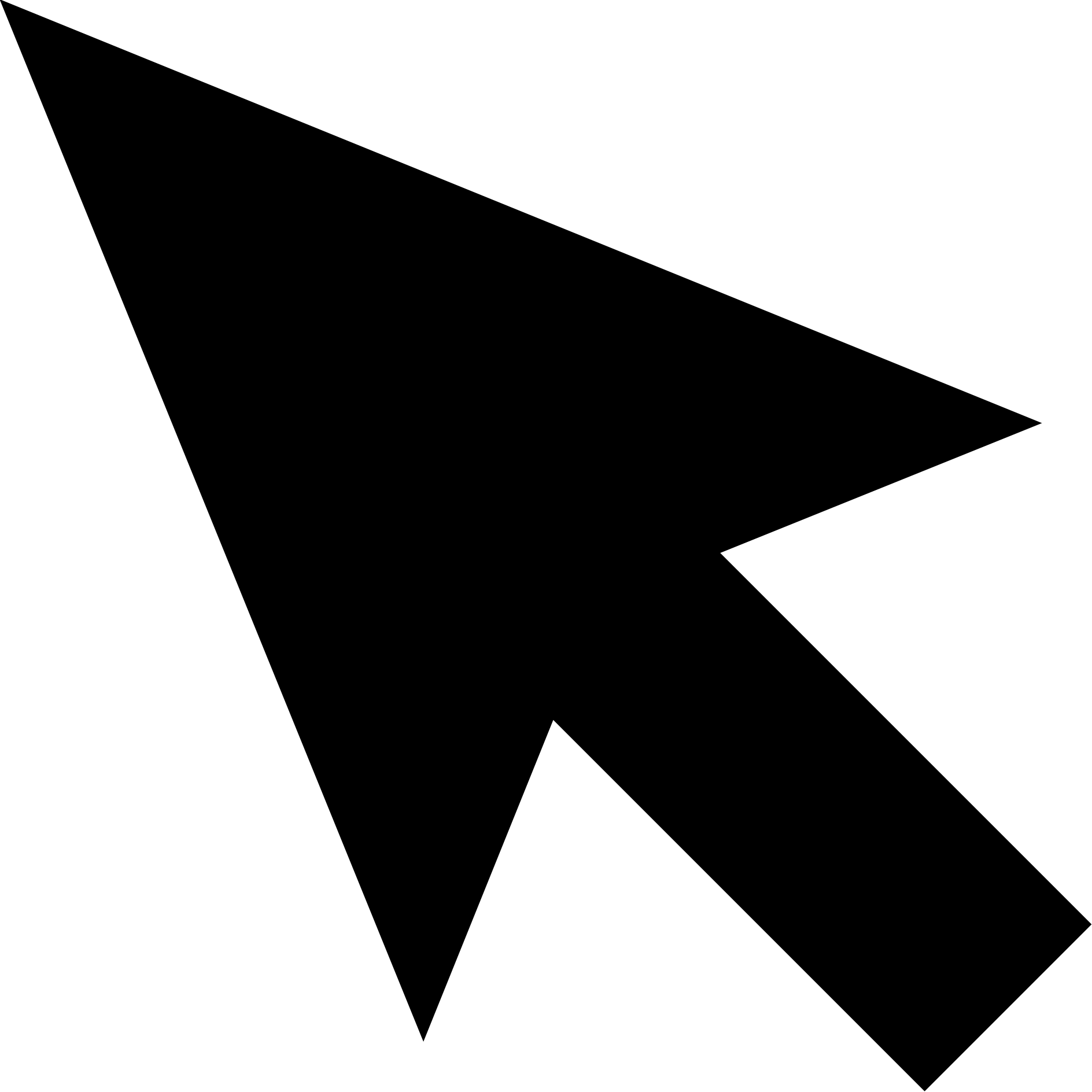 a.
b.
c.
http://kw.fudan.edu.cn/verb/search?csrfmiddlewaretoken=EZJSIb0KKuZP15UrzUT93VwDx5Cc5ZAM&query_word=sleep
2
Linguistic model of a verb pattern
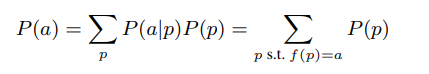 There is a great relationship between linguistics and maths. Let’s see an example:
P(p) = probability to observe phrase (p)
P (a|p) = frequency of the phrase
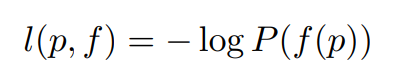 There is also a code lenght to identify the kind of pattern:
l = lenght
f = word we must find
3
Possible results:
Case 1:
Case 2
f (p) is a conceptualized pattern. In this case we only need to encode the object given the concept.
f (p) is an idiom pattern. Since each idiom pattern has only one phrase.
The unawareness of verbs’ polysemy makes traditional verb representations unable to fully understand the verb in some applications. In sentence I like eating pitaya, people directly know “pitaya” is probably one kind of food since eating a food is the most fundamental semantic of “eat”. This enables context-aware conceptualization of pitaya to food concept. But by only knowing pitaya’s role is the “ingestibles”, traditional representations cannot tell if pitaya is food or meal.
4
List of packaging materials
Food items
Bag of
Coke
Bar of
wine
Bottle of
chocolates
Box of
chocolate
Can of
peanuts
Activities: 
In the section of create of your edmodo assignment; match the items given.
Use the link in the second slideshow in order to look for ten different verbs and indicate different forms of hem (5 idiom, 5 conceptualized).
5
Thank you
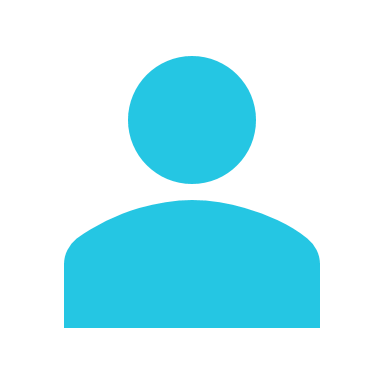 Miss Ruth Arango
87 14 14 02 41
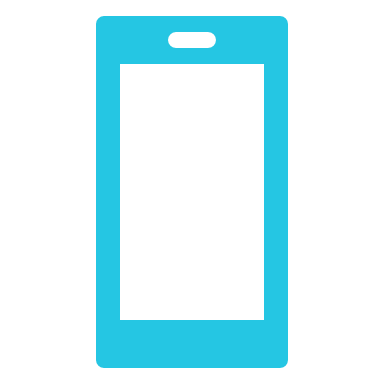 Ruth.arangoal@gmail.com
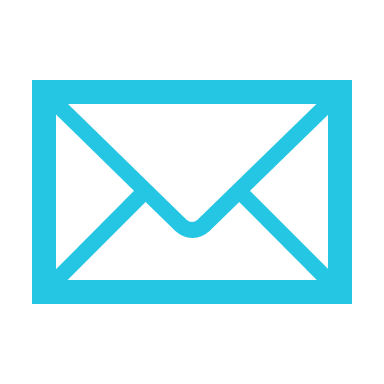 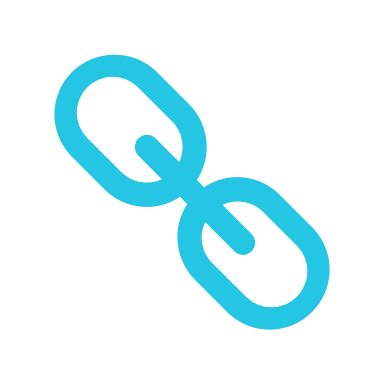 Rutharango.mex.tl